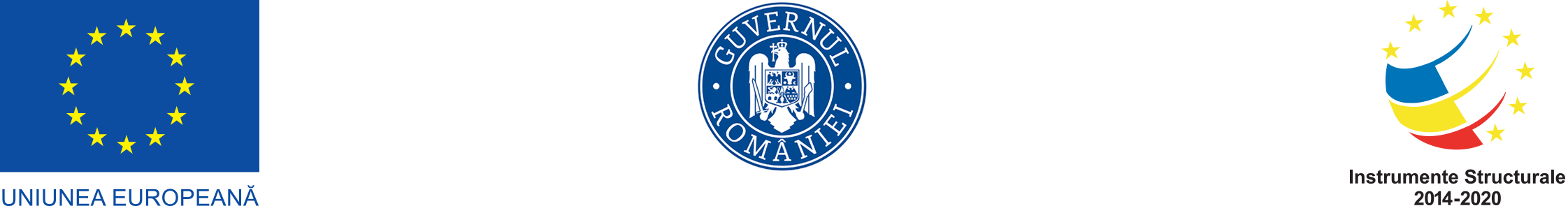 FONDUL SOCIAL EUROPEAN
Programul Operațional Capital Uman 2014-2020 
Axa prioritară 3 Locuri de muncă pentru toți
Cod apel: POCU/82/3/7/Creșterea ocupării  prin susținerea intreprinderilor cu profil non-agricol din zona urbană  
Titlul proiectului: Antreprenori SMART - Tineri Responsabili, Ambițioși, Motivați, de Succes 
Beneficiar: Asociația “Societatea Națională Spiru Haret pentru Educație, Știință și Cultură”
Cod SMIS: 104098
Aria de implementare: Regiunea de dezvoltare Sud Muntenia
Antreprenori SMART - Tineri Responsabili, Ambițioși, Motivați, de Succes
     Cod SMIS: 104098
Investim în dezvoltare durabilă
Program cofinanțat din Fondul Social European prin Programul Operațional Capital Uman 2014-2020
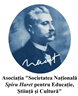 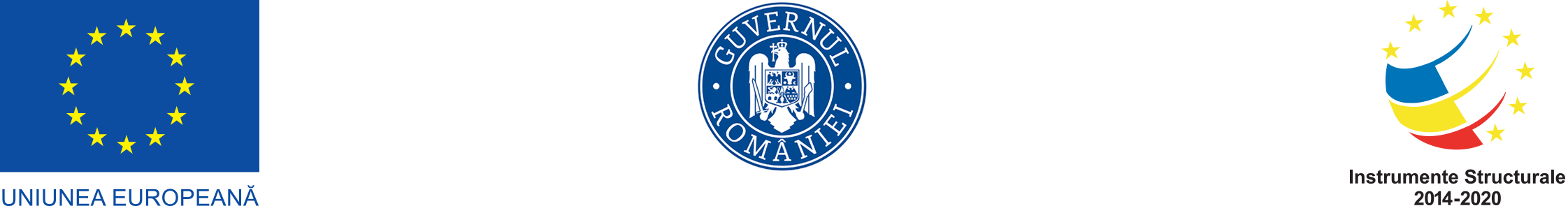 Obiectivul general      Sustinerea antreprenoriatului si a ocuparii pe cont propriu prin furnizarea de programe de formare profesionala in vederea infiintarii de intreprinderi cu profil non-agricol in mediul urban si crearea de noi locuri de munca, cu efecte pozitive pe termen lung in privinta dezvoltarii mediului antreprenorial din regiunea Sud Muntenia.       Proiectul contribuie totodata la promovarea culturii antreprenoriale, dar si la dezvoltarea abilitatilor membrilor din Grupul Tinta de a identifica in mod realist si de a aplica in practica idei de afaceri, cu efecte pozitive pe termen lung in privinta cresterii gradului de ocupare pe cont propriu din regiunea Sud Muntenia.      In mod concret, se vor aplica masuri profesioniste de formare in domeniul antreprenoriatului pentru 350 de persoane din regiunea de implementare, vizand cresterea nivelului de ocupare si cresterea directa a nivelui de trai al acestora.       Astfel, proiectul contribuie la atingerea obiectivului Strategiei Nationale pentru Ocuparea Fortei de Munca 2014-2020, unde se mentioneaza cresterea ratei de ocupare a populatiei cu varsta cuprinsa intre 20-64 de ani.
Investim în dezvoltare durabilă
Program cofinanțat din Fondul Social European prin Programul Operațional Capital Uman 2014-2020
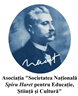 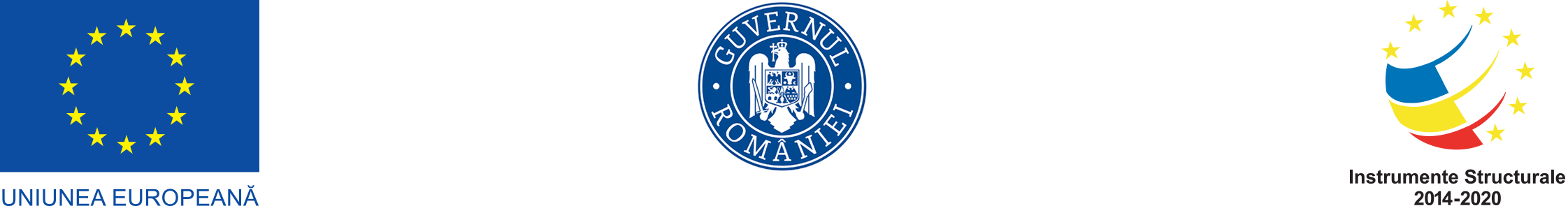 Obiectivele specifice ale proiectuluiOS1 Dezvoltarea capacitatilor antreprenoriale pentru persoane fizice care intentioneaza sa infiinteze o afacere prin furnizarea de cursuri de formare profesionala in domeniul  competentelor antreprenoriale. In acest sens, proiectul isi propune organizarea unui curs de competente antreprenoriale pentru 350 de persoane, membri ai Grupului Tinta. Se prevede ca minim 300 dintre aceste persoane sa obtina certificat de absolvire recunoscut de ANC. In cadrul acestui curs membrii Grupului Tinta vor fi instruiti in vederea intocmirii unui Plan de Afaceri in conformitate cu cerintele specificate in Ghidul Solicitantului si pentru gestionarea intreprinderilor nou infiintate. Astfel, membrii Grupului Tinta se vor putea inscrie la Competitia de Planuri de Afaceri ce vor fi evaluate si selectate in vederea finantarii.
Investim în dezvoltare durabilă
Program cofinanțat din Fondul Social European prin Programul Operațional Capital Uman 2014-2020
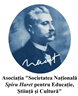 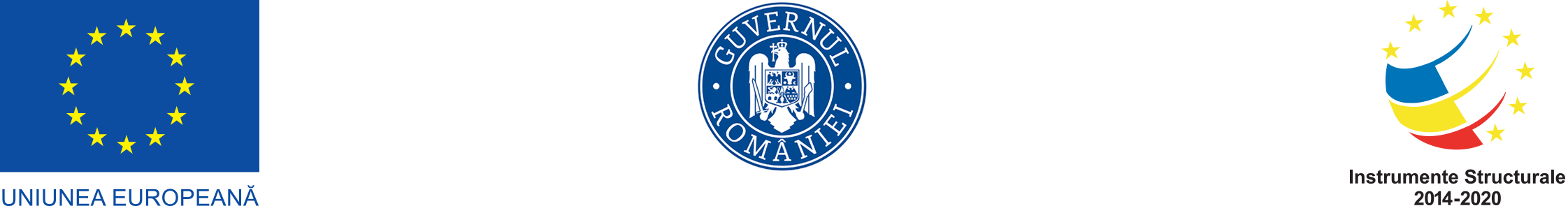 Obiectivele specifice ale proiectuluiOS2  Sprijinirea infiintarii si dezvoltarii de noi firme cu profil non-agricol in mediul urban si a crearii de noi locuri de munca. Proiectul isi propune selectia unui numar de 42 de Planuri de Afaceri in cadrul unei competitii la care se vor inscrie absolventii cursului de competente antreprenoriale (38 de planuri selectate), dar si persoane din publicul larg (4 planuri selectate). Pentru cele 42 de Planuri de Afaceri selectate se vor acorda subventii in suma de pana la 40.000 euro, in doua transe, transa a doua fiind conditionata de indeplinirea criteriilor de performanta impuse de Ghidul Solicitantului. Fiecare din cele 42 de firme nou infiintate trebuie sa creeze minim 2 locuri de munca, respectiv minim 84 de noi locuri de munca pe care sa le sustina minim 6 luni dupa terminarea sprijinului (formare, mentorat, finantare etc).
Investim în dezvoltare durabilă
Program cofinanțat din Fondul Social European prin Programul Operațional Capital Uman 2014-2020
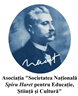 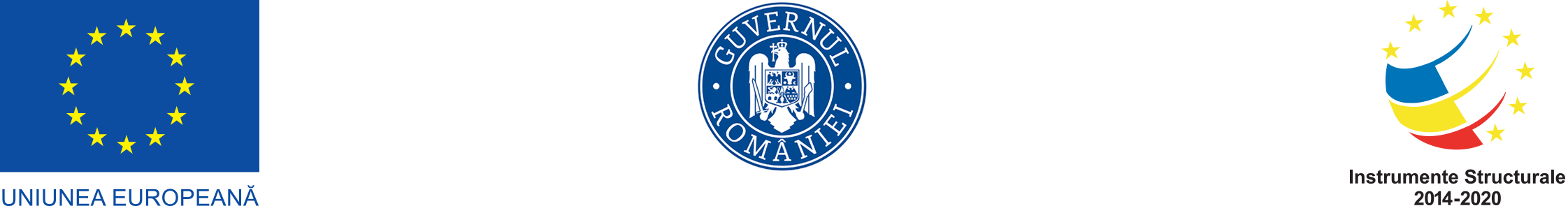 Obiectivele specifice ale proiectuluiOS3 Sustinerea si promovarea intreprinderilor nou infiintate prin mecanisme inovatoare, incurajarea crearii de parteneriate. Prin crearea unui portal se va incuraja promovarea  produselor si experientelor firmelor nou infiintate, precum si crearea de parteneriate intre ele. Vor fi organizate in cadrul proiectului evenimente care sa faciliteze schimbul de experienta si promovarea firmelor. In organizarea acestor evenimente vor fi implicate Centrele de Sprijin Antreprenorial infiintate si dezvoltate in proiectele anterioare, precum si alte structuri existente in cadrul Beneficiarului. Vor fi invitati si antreprenori care si-au infiintat Start Up-uri in cadrul proiectelor POSDRU “Romania Start-up” din anul 2015. Se va efectua o analiza si se va realiza un studiu privind impactul programelor de sprijinire a antreprenoriatului asupra mediului de afaceri in regiunea Sud Muntenia.
Investim în dezvoltare durabilă
Program cofinanțat din Fondul Social European prin Programul Operațional Capital Uman 2014-2020
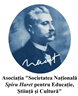 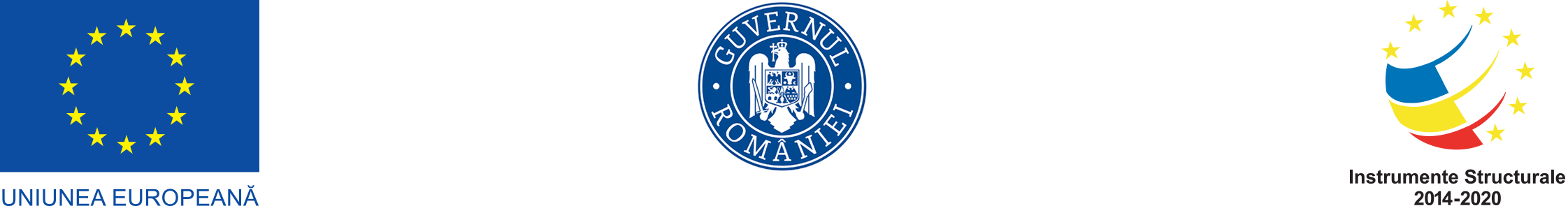 Activitatile si subactivitatile proiectuluiActivitatea 1: Managementul proiectuluiSubactivitatea 1.1: Contractarea si monitorizarea echipei;Subactivitatea 1.2: Achizitii;Subactivitatea 1.3: Managementul resurselor proiectului, monitorizarea si evaluarea implementarii, arhivarea documentelor;Subactivitatea 1.4: Informarea si publicitatea generala privind proiectul;Activitatea 2: Recrutare, selectie, monitorizare Grup TintaSubactivitatea 2.1: Recrutare, selectie, monitorizare Grup Tinta;Subactivitatea 2.2: Campanie de informare a publicului cu privire la programul de formare antreprenoriala si metodologia de selectie a Grupului Tinta;
Investim în dezvoltare durabilă
Program cofinanțat din Fondul Social European prin Programul Operațional Capital Uman 2014-2020
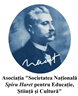 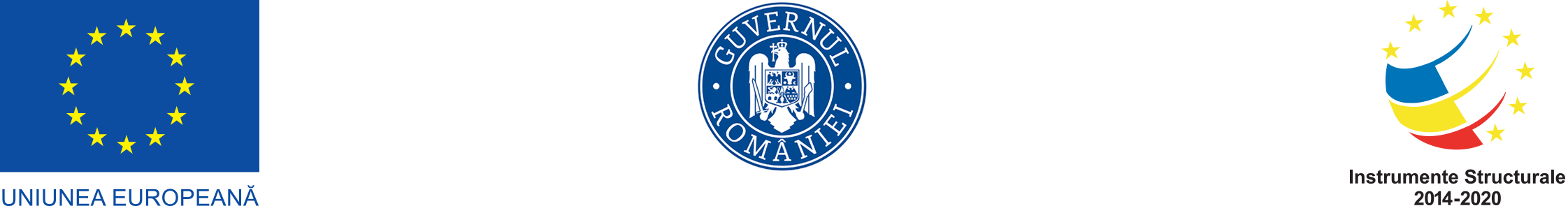 Activitatile si subactivitatile proiectuluiActivitatea 3: Formare antreprenorialaSubactivitatea 3.1: Furnizare curs competente antreprenoriale, 5 module: M1 Utilizarea sistemelor informatice in business; M2 Management organizational si al resurselor umane; M3 Comunicare, negociere in afaceri si elemente de marketing; M4 Management financiar si elaborare plan de afaceri; M5 Managementul mediului si al dezvoltarii durabile;Subactivitatea 3.2: Defasurare stagii de practica;Activitatea 4: Selectie Planuri de AfaceriSubactivitatea 4.1: Organizare competitie pentru selectie Planuri de Afaceri;Subactivitatea 4.2: Campanie de informare a publicului privind desfasurarea competitiei de Planuri de Afaceri si promovarea metodologiei de selectie a Planurilor de Afaceri ce vor fi finantate;
Investim în dezvoltare durabilă
Program cofinanțat din Fondul Social European prin Programul Operațional Capital Uman 2014-2020
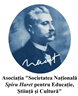 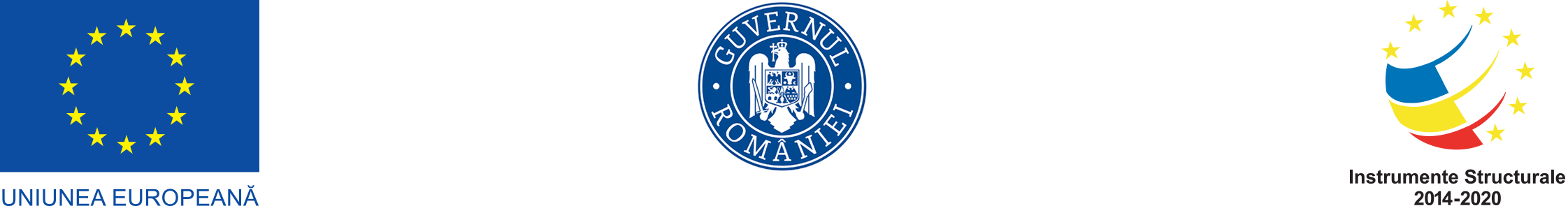 Activitatile si subactivitatile proiectuluiActivitatea 5: Acordare sprijin pentru infiintare firme si acordare subventiiSubactivitatea 5.1: Infiintare firme, acordare subventii si monitorizarea implementarii Planurilor de Afaceri;Subactivitatea 5.2: Acordare de sprijin pentru infiintarea firmelor in cadrul unor sesiuni de consultanta/mentorat;Activitatea 6: Monitorizarea functionarii si dezvoltarii afacerilorSubactivitatea 6.1: Monitorizare functionarii si dezvoltarii afacerilor;
Investim în dezvoltare durabilă
Program cofinanțat din Fondul Social European prin Programul Operațional Capital Uman 2014-2020
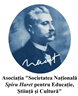 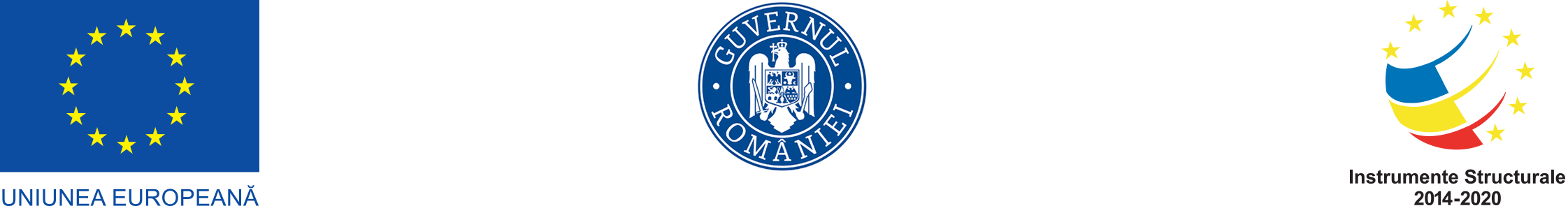 Activitatile si subactivitatile proiectuluiActivitatea 7: Sustinerea si promovarea intreprinderilor nou infiintate prin intermediului unui Portal, organizarea de evenimente de promovare si efectuarea unei analize si elaborarea unui studiu privind impactul programelor de sprijinire a antreprenoriatului asupra mediului de afaceri in regiunea de implementareSubactivitatea 7.1: Creare si intretinere Portal Antreprenoriat;Subactivitatea 7.2: Organizare evenimente de sustinere si promovare intreprinderi;Subactivitatea 7.3: Efectuarea unei analize si elaborarea unui studiu privind impactul programelor de sprijinire a antreprenoriatului asupra mediului de afaceri in regiunea de implementare;
Investim în dezvoltare durabilă
Program cofinanțat din Fondul Social European prin Programul Operațional Capital Uman 2014-2020
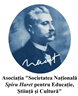 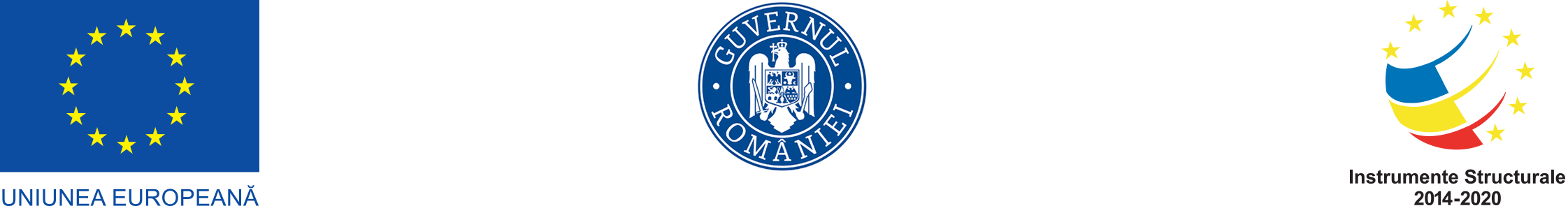 Finantare      Valoarea totala a proiectului aprobata de Autoritatea de Management a Programului Operational Capital Uman este de 12.442.457,40 lei:
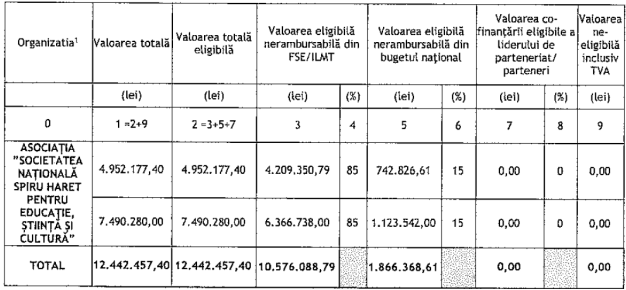 Investim în dezvoltare durabilă
Program cofinanțat din Fondul Social European prin Programul Operațional Capital Uman 2014-2020
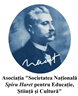 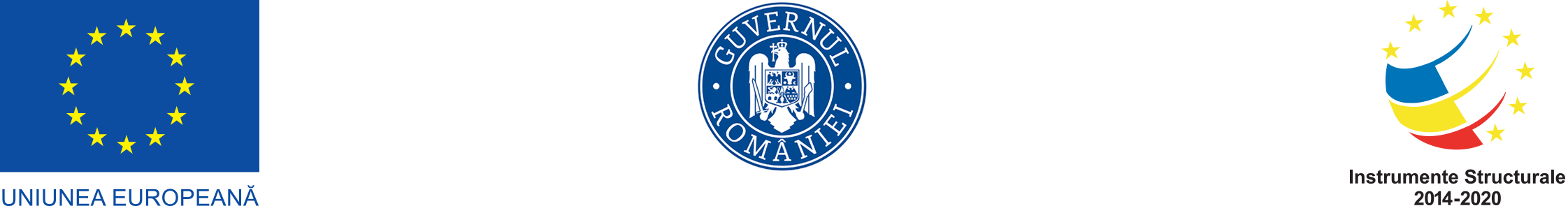 ● ARGES
● CALARASI
● DAMBOVITA
● GIURGIU
● IALOMITA
● PRAHOVA
●TELEORMAN
Aria de implementare a proiectului      Proiectul isi propune dezvoltarea competentelor antreprenoriale si manageriale în vederea cresterii abilitatii membrilor Grupului Tinta de a materializa ideile de afaceri si de a spori numarul de afaceri in zonele urbane mai putin dezvoltate din Regiunea Sud Muntenia, respectiv judetele:
Investim în dezvoltare durabilă
Program cofinanțat din Fondul Social European prin Programul Operațional Capital Uman 2014-2020
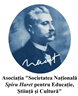 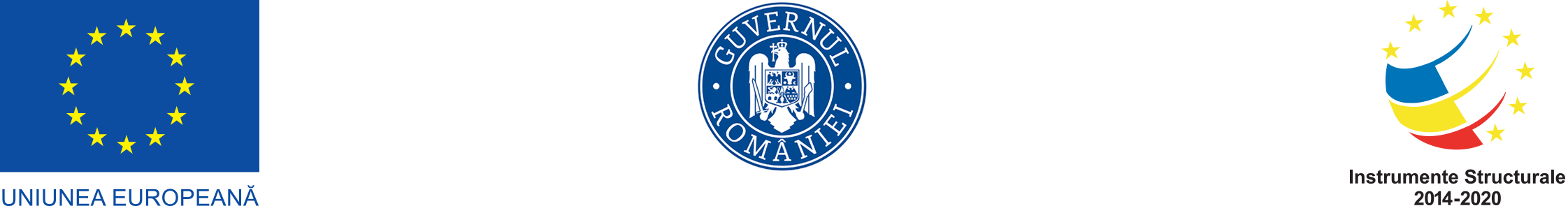 Grup Tinta – generalitati         Grupul Tinta (GT) vizat este de 350 persoane, cel putin 25 de persoane (o grupa de formare) pe fiecare judet. Vor fi astfel acoperite nevoile de formare in competente antreprenoriale in toate cele 7 judete ale regiunii. Grupul Tinta va fi compus din 350 persoane, absolvente ale invatamantului liceal, care intentioneaza sa infiinteze o afacere non-agricola in mediul urban din Regiunea Sud Muntenia, care au resedinta/domiciliul in regiunea de implementare si al caror statut pe piata muncii este: someri, persoane inactive sau persoane care au un loc de munca si doresc sa infiinteze o afacere in scopul crearii de noi locuri de munca. Cel putin 50% (175 persoane) din GT va fi reprezentat de femei.
Investim în dezvoltare durabilă
Program cofinanțat din Fondul Social European prin Programul Operațional Capital Uman 2014-2020
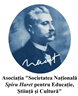 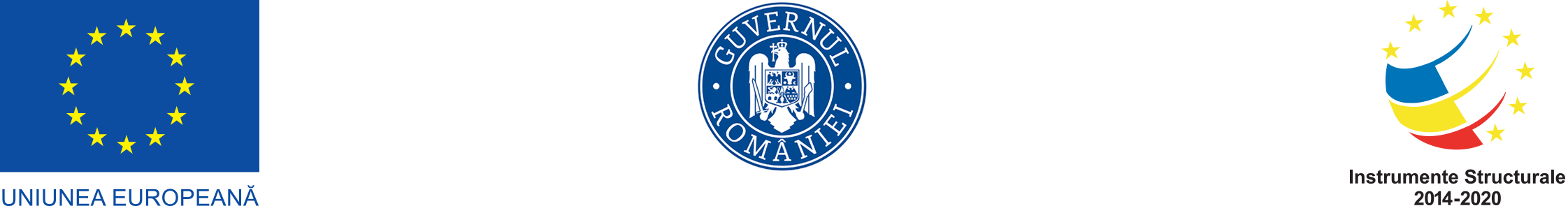 Grup Tinta – generalitatiPentru a acoperi nevoile GT in ce priveste dobandirea de competente antreprenoriale va fi organizat un curs de Competente Antreprenoriale, cu durata de 60 de ore, organizat pe 5 module. Pentru a acoperi atat nevoile de acumulare de cunostinte teoretice, cat si pe cele de dobandire de competente practice, cursul va fi structurat pe 30 de ore teorie si 30 de ore practica (studii de caz). Orele destinate practicii vor fi desfasurate in mod interactiv, cursantii urmand sa participe activ la dezbaterea si rezolvarea studiilor de caz. Studiile de caz referitoare la Planurile de Afaceri vor pleca de la ideile de afaceri pe care cursantii vor sa le inscrie in competitie.
Investim în dezvoltare durabilă
Program cofinanțat din Fondul Social European prin Programul Operațional Capital Uman 2014-2020
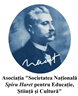 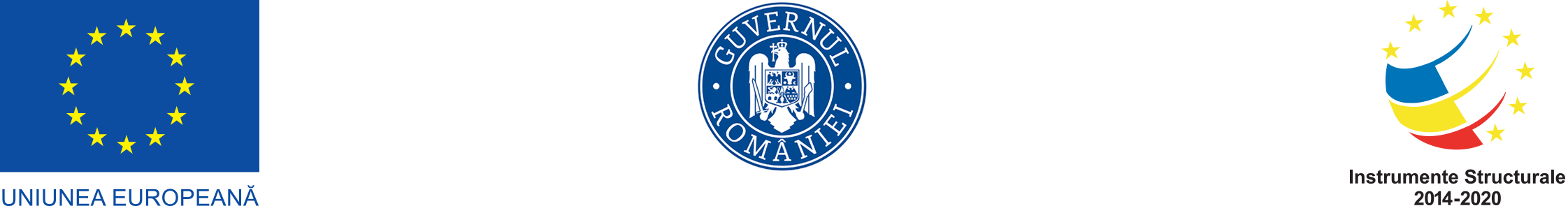 Grup Tinta – generalitati         Vor fi alcatuite 14 grupe de formare, cel putin cate una pe fiecare judet de implementare. Dintre cei 350 de membri ai GT, absolventi ai invatamantului liceal, inrolati in programul de formare profesionala, cel putin 300 vor finaliza programul prin obtinerea de certificate recunoscute ANC. Dintre acestia, 50%, respectiv 150 vor fi femei. Finalizarea programului va fi conditionata de intocmirea unui Plan de Afaceri si sustinerea unui examen de absolvire in fata unei comisii. Ulterior absolvirii cursului de Competente Antreprenoriale va fi organizata o Competitie de Planuri de Afaceri, in urma careia 42 de planuri de afaceri vor fi finantate prin schema de ajutor de minimis cu pana la echivalentul a 40000 euro. In vederea incurajarii participarii la Competitia de Planuri de Afaceri a tuturor celor care finalizeaza cursul, au fost prevazute in proiect premii pentru cei care isi inscriu Planul de Afaceri in competitie.
Investim în dezvoltare durabilă
Program cofinanțat din Fondul Social European prin Programul Operațional Capital Uman 2014-2020
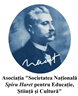 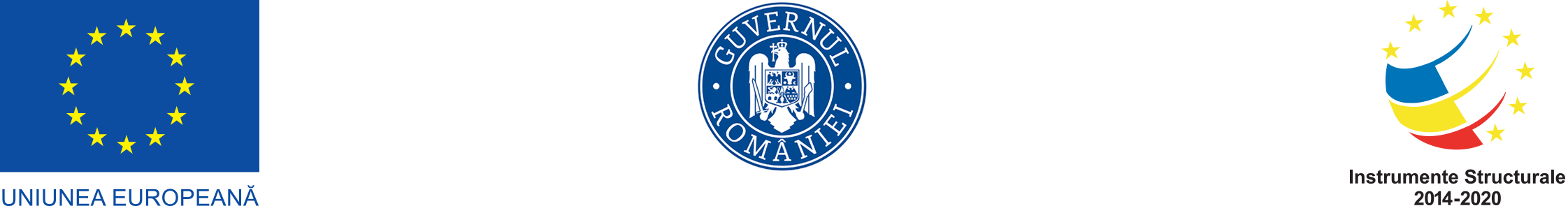 Grup Tinta – generalitati         Pentru cei 42 de castigatori vor fi organizate stagii de practica in intreprinderi din acelasi domeniu (cod CAEN) ca cel in care va fi infiintata afacerea finantata, practica fiind supravegheata si indrumata de cate un mentor din cadrul intreprinderii unde se va desfasura. Cei 42 de castigatori ai Competitiei de Planuri de Afaceri vor beneficia prin proiect de servicii de consiliere/consultanta/mentorat pentru implementarea acestor planuri, infiintarea si gestionarea firmelor infiintate.          Selectia celor 350 persoane se va desfasura in doua etape: 1. Identificare si inregistrarea documentelor si 2. Selectie si recutare.
Investim în dezvoltare durabilă
Program cofinanțat din Fondul Social European prin Programul Operațional Capital Uman 2014-2020
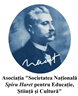 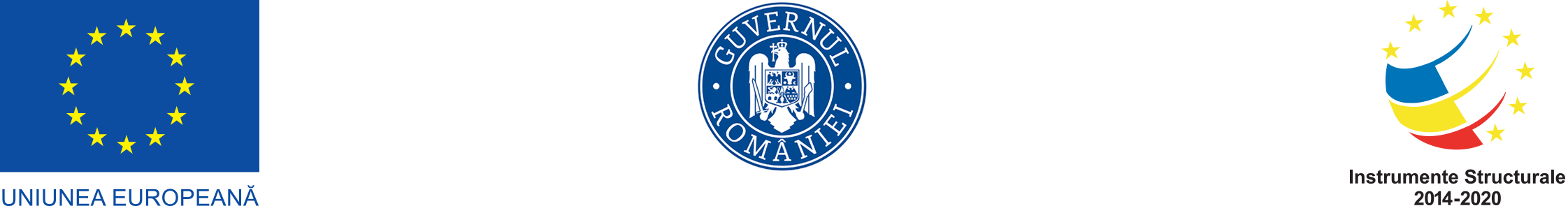 Grup Tinta – generalitati          In cadrul Etapei 1 – Identificare si inregistrare documente – in urma campaniei de informare a publicului cu privire la programul de formare antreprenoriala si metodologia de selectie a GT vor fi identificate persoanele care indeplinesc conditiile din Ghidul Solicitantului – Conditii specifice, respectiv persoane fizice (someri, persoane inactive, persoane care au un loc de munca si infiinteaza o afacere in scopul crearii de noi locuri de munca) si care indeplinesc cumulativ urmatoarele conditii: a) intentioneaza sa infiinteze o afacere non-agricola in mediul urban; b) isi au resedinta sau domiciliul in mediul rural sau in cel urban in Regiunea Sud Muntenia.
Investim în dezvoltare durabilă
Program cofinanțat din Fondul Social European prin Programul Operațional Capital Uman 2014-2020
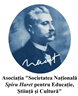 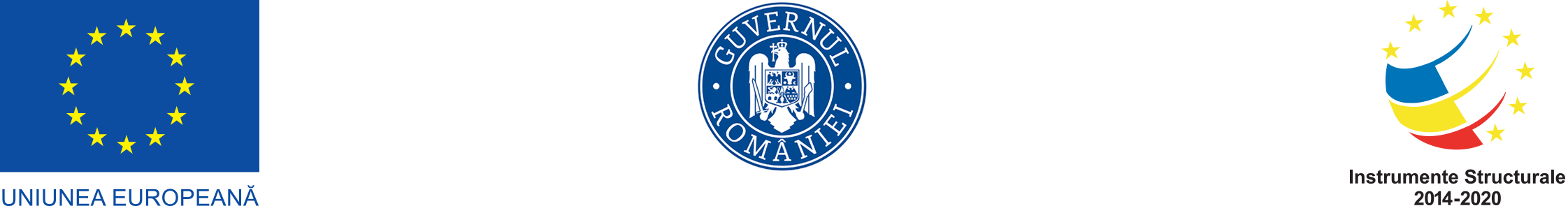 Grup Tinta – generalitati          In cadrul Etapei 2 – Selectie si recrutare – pe baza documentelor depuse se va urmari respectarea conditiilor de eligibilitate, respectiv: persoana fizica care intentioneaza sa infiinteze o afacere, cu domiciliu/resedinta in Regiunea Sud Muntenia. Pentru dosarele complete (continand toate documentele solicitate), procesul de selectie va respecta principiul „primul sosit, primul servit”, urmarind in acelasi timp ca, functie de numarul solicitarilor, pentru fiecare judet din regiunea de implementare sa fie selectate cel putin 25 persoane (echivalentul unei grupe de formare). Recrutarea candidatilor va avea la baza principiul egalitatii de sanse si principiul nediscriminarii si se va realiza fara conditionari, deosebiri, excluderi, preferinte sau restrictii bazate pe criterii de gen, rasa, nationalitate, etnie, limba, religie, categorie sociala, convingeri, situatie sau responsabilitate familiala si altele asemenea care ar putea duce la acte de discriminare directa sau indirecta.         Lista candidatilor recrutati va fi publicata pe site-ul proiectului, pe conturile sale pe retele de socializare si la sediile de implementare.
Investim în dezvoltare durabilă
Program cofinanțat din Fondul Social European prin Programul Operațional Capital Uman 2014-2020
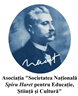 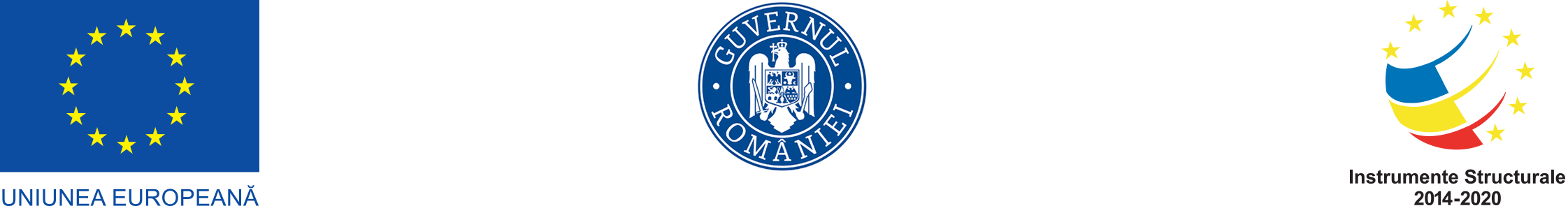 Echipa de implementare     Echipa de implementare a proiectului este alcatuita din 29 de persoane, dupa cum urmeaza: ● Manager de Proiect● Asistent Manager 1● Asistent Manager 2● Secretar Administrativ● Contabil● 2 Experti Grup Tinta● Expert PR● Expert IT
Investim în dezvoltare durabilă
Program cofinanțat din Fondul Social European prin Programul Operațional Capital Uman 2014-2020
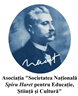 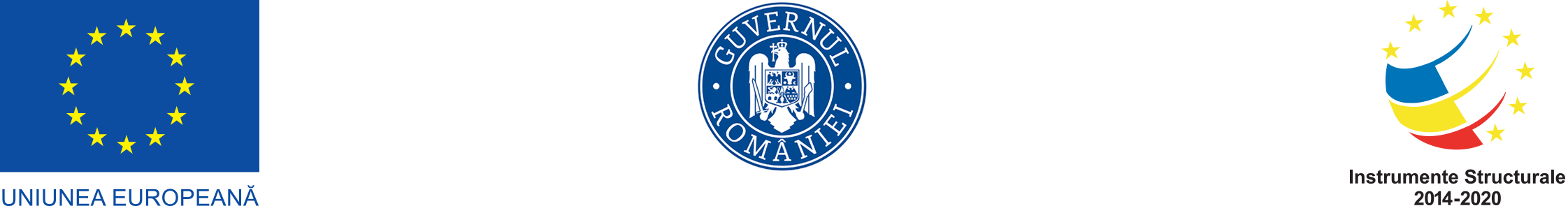 Echipa de implementare	Formatori:● Coordonator activitate de formare● 2 Formatori Modul 1 – Utilizarea sistemelor informatice in business● 2 Formatori Modul 2 – Management operational si resurse umane● 2 Formatori Modul 3 – Comunicare, negociere in afaceri si elemente de marketing● 2 Formatori Modul 4 – Management financiar si elaborare Plan de afaceri● 2 Formatori Modul 5 – Managementul mediului si dezvoltarii durabile
Investim în dezvoltare durabilă
Program cofinanțat din Fondul Social European prin Programul Operațional Capital Uman 2014-2020
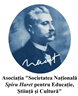 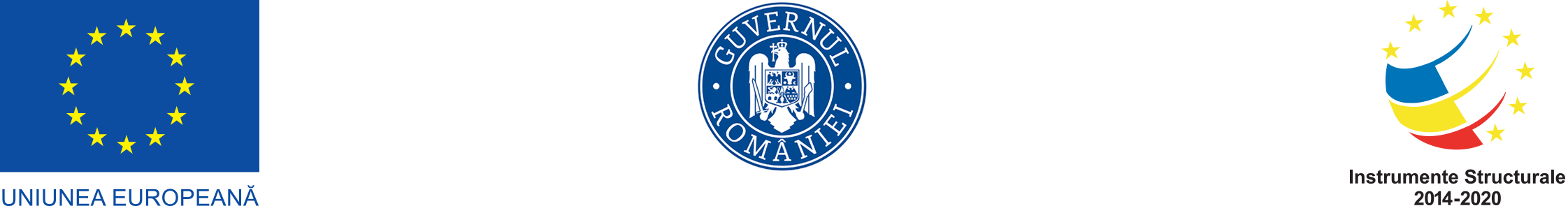 Echipa de implementare 	Consultanti:● Coordonator activitate mentorat, infiintare si monitorizare firme● 7 Experti consultanta antreprenoriala● Consilier juridic
Investim în dezvoltare durabilă
Program cofinanțat din Fondul Social European prin Programul Operațional Capital Uman 2014-2020
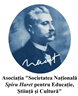 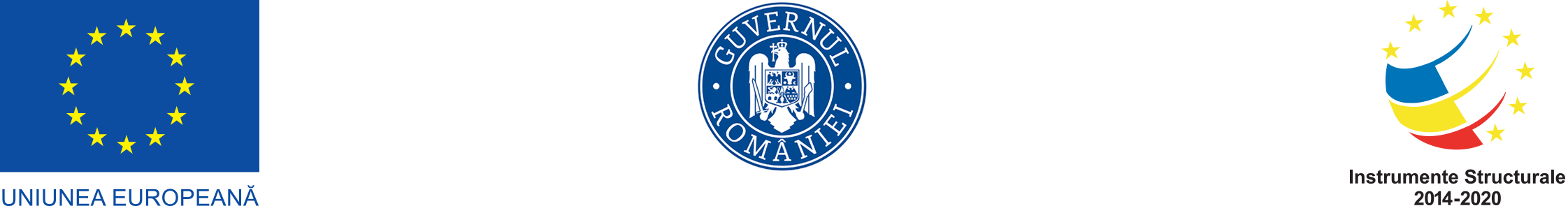 Rezultate previzionate• Persoane care beneficiaza de sprijin, din care: someri & inactivi /angajati, inclusiv persoane care desfasoara o activitate independenta = 350.• Persoane care beneficiaza de sprijin, din care: someri & inactivi /angajati, inclusiv persoane care desfasoara o activitate independenta, din care: femei = 175. • 42 Start Up-uri create si functionale la 6 luni dupa terminarea sprijinului. • 84 Locuri de munca create si existente urmare a sprijinului primit de someri&inactivi/persoane angajate la 6 luni dupa terminarea sprijinului. • minim 300 Cursanti certificati, din care minim 150 femei.• 1 Website proiect, 1 Pagina de Facebook, 1 Portal ANTREPRENORIAT, 1 Eveniment informare, 2 Planuri de campanii de informare, Rapoarte impact campanii, Workshop-uri.
Investim în dezvoltare durabilă
Program cofinanțat din Fondul Social European prin Programul Operațional Capital Uman 2014-2020
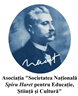 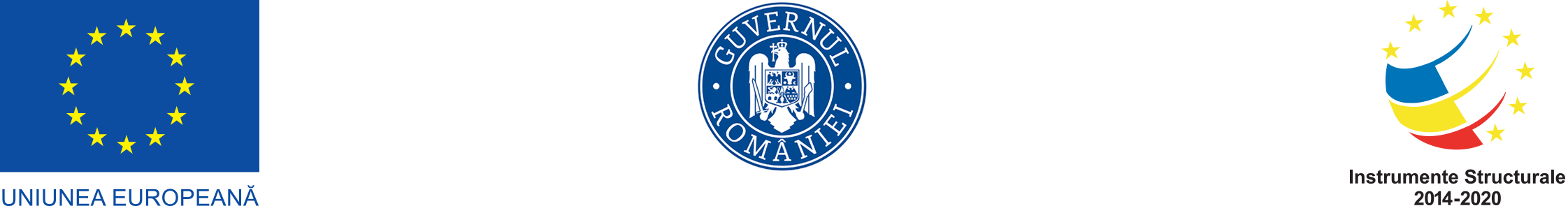 Rezultate previzionate• minim 300 Cursanti certificati, din care minim 150 femei.• 1 Website proiect, 1 Pagina de Facebook, 1 Portal ANTREPRENORIAT, 1 Eveniment informare, 2 Planuri de campanii de informare, Rapoarte impact campanii, Workshop-uri.• 42 contracte desfasurare stagiu de practica, 42 contracte mentori stagiu de practica, 42 rapoarte practica, 42 rapoarte de monitorizare parteneriate.• 42 dosare firme infiintate, 42 contracte subventii catre firme, minim 42 rapoarte de consultanta antreprenoriala, 42 rapoarte pentru acordarea transei a doua, 42 dosare monitorizare firme.• 1 analiza/studiu de impact privind Dezvoltarea Antreprenoriatului in Regiunea Sud Muntenia.
Investim în dezvoltare durabilă
Program cofinanțat din Fondul Social European prin Programul Operațional Capital Uman 2014-2020
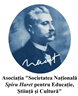 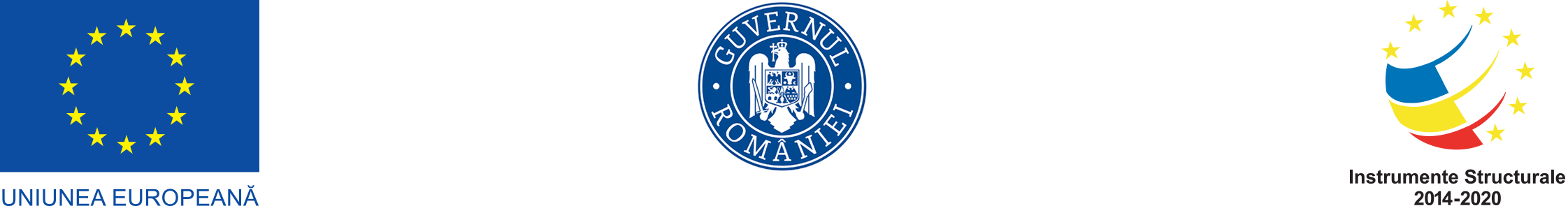 Indicatori proiectIndicatori prestabiliti de rezultat:
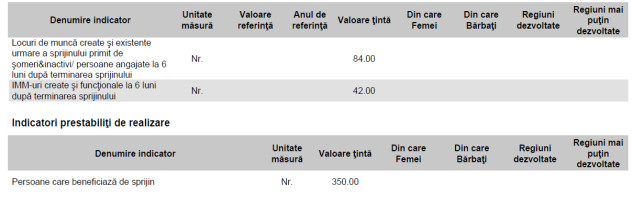 Investim în dezvoltare durabilă
Program cofinanțat din Fondul Social European prin Programul Operațional Capital Uman 2014-2020
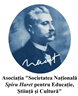